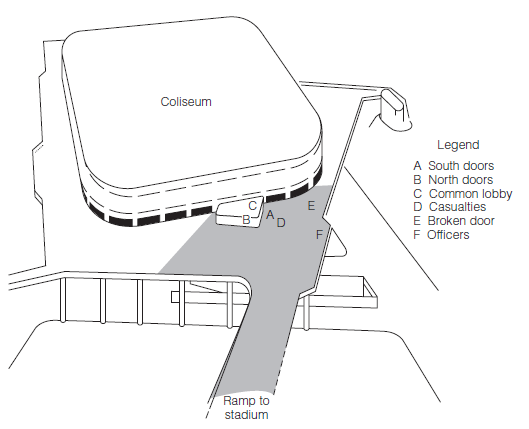 17Crowds and Collective Behavior
What is collective behavior?
What theories explain collective behavior?
How different are collectives from other types of groups?
The science of group dynamics is based on one core assumption: People act collectively. Much of this collective action occurs in relatively small groups, but people sometimes join larger collectives,
including crowds, mobs, audiences,
fads, crazes, and social movements.
For well over a century, most theorists and researchers have assumed that crowds are unique social aggregations, but collectives are, at their core, groups.
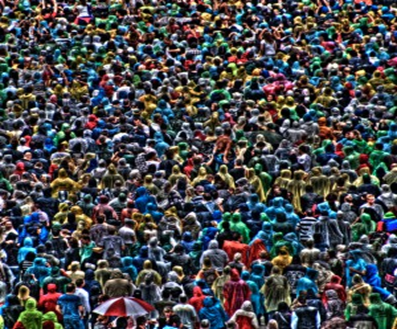 Preview
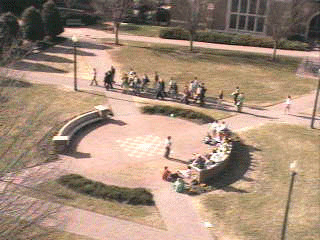 Hajj to Mecca
What is Collective Behavior?
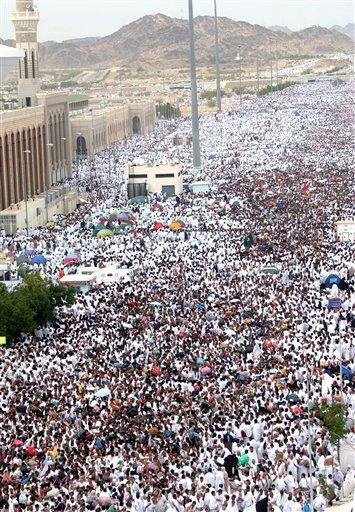 Collectives: Relatively large aggregations of individuals who display similarities in action and outlook.

Examples…………..
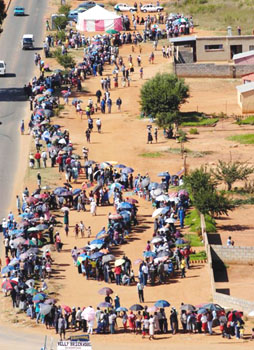 Queue: Naashon Schalk/AP
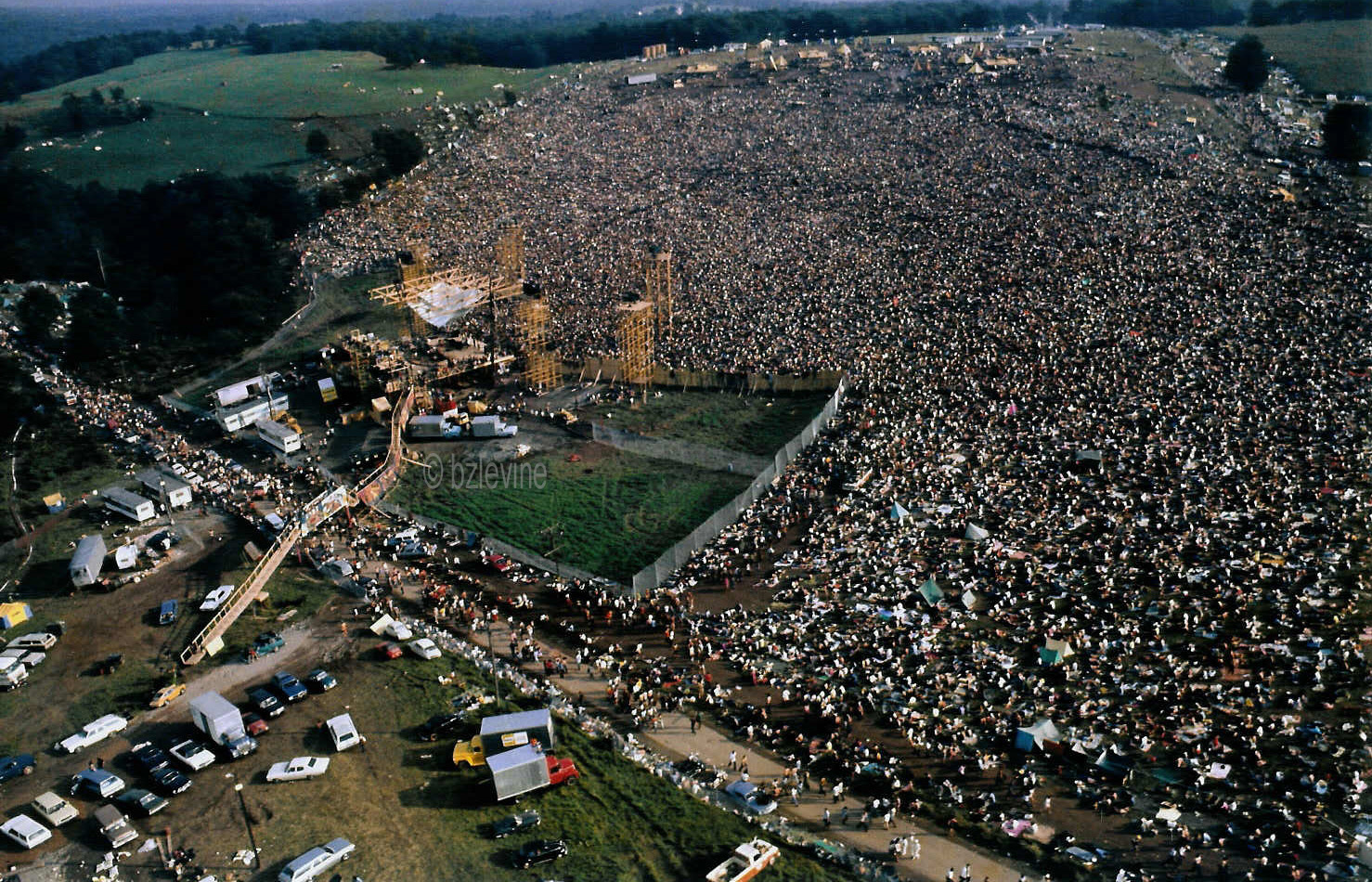 Woodstock
Characteristics of Collectives
Size: large rather than small
Proximity: together or disbursed
Duration: form and disband rapidly (but not always)
Conventionality: sometimes members’ actions are atypical, unconventional, or aberrant
Relationships among members: weak associations rather than cohesive
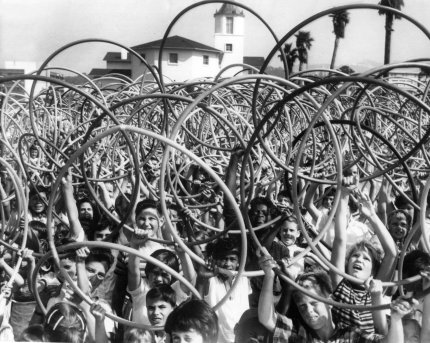 Hula Hoops in USFads
Forms of Collective Behavior
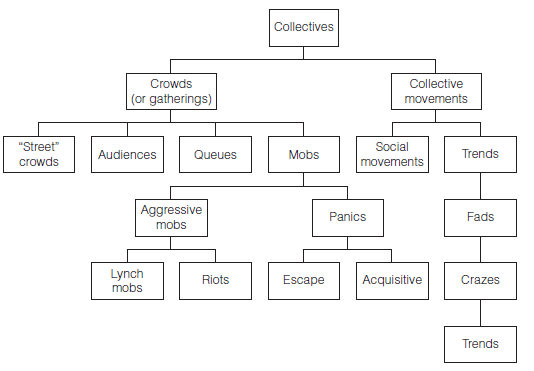 Crowds
Common crowds: street crowds or public gatherings, audiences, queues
formation processes and crowd crystals
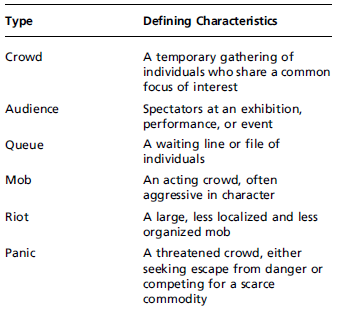 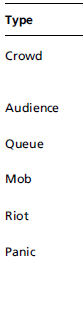 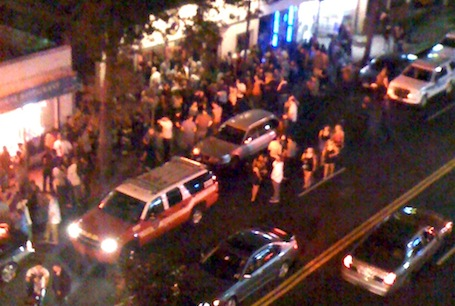 Milgram’s Study of Crowd Formation
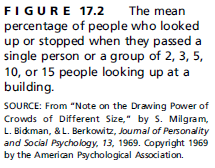 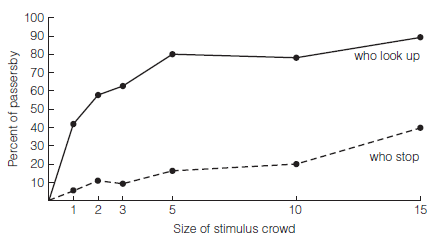 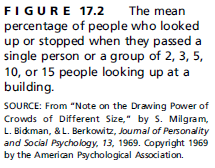 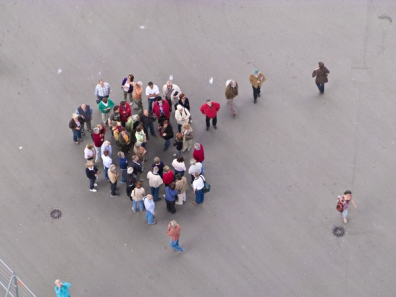 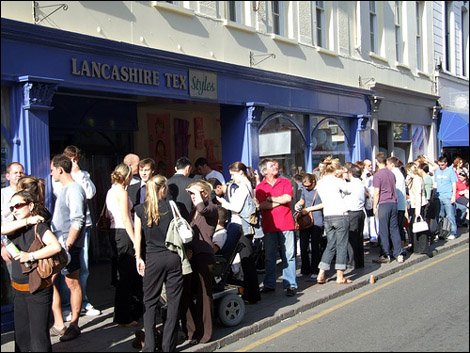 Studying Crowds
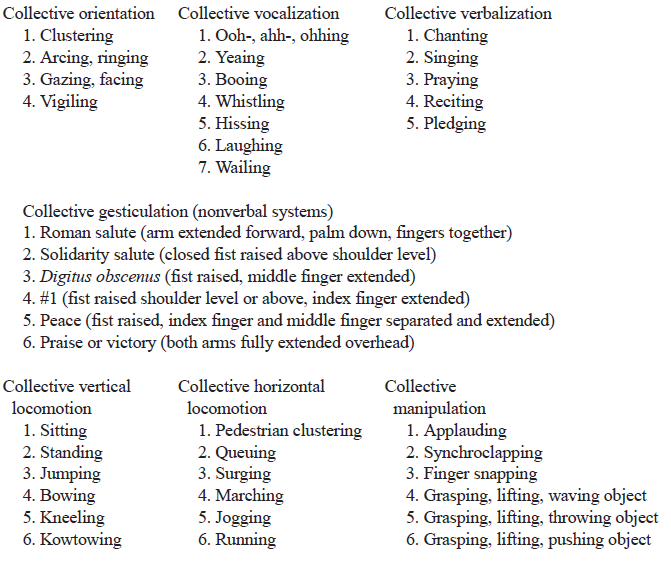 McPhail, Schweingrube, & Turner’s observation system
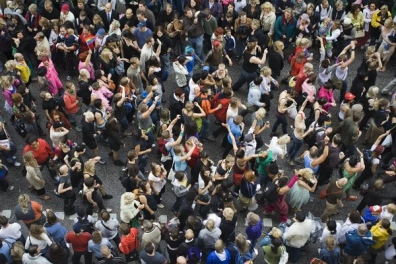 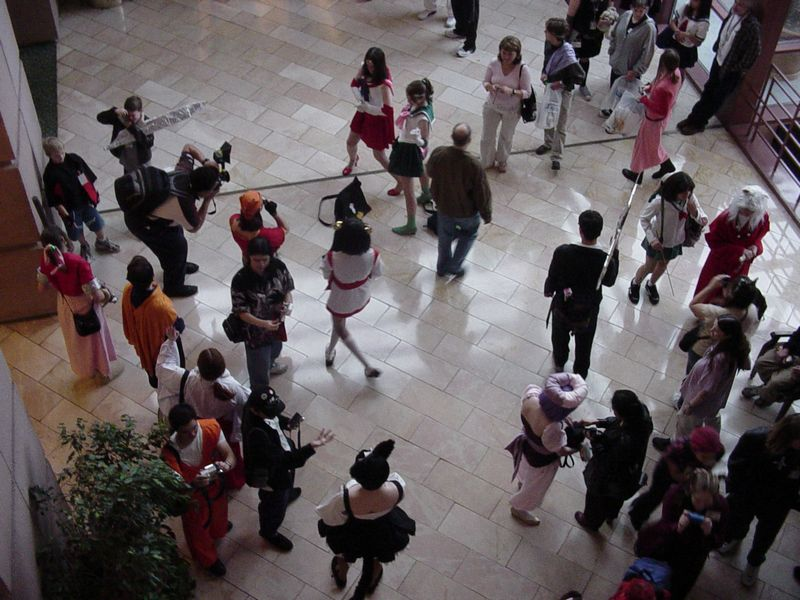 Queues, Mobs, Panics
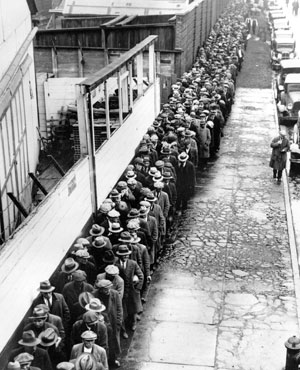 Queues
shapes of lines and electronic queues
Milgram’s studies of linebreaking
Mobs
lynch mobs
hooliganism
riots 
flash
Panics
escape 
acquisition
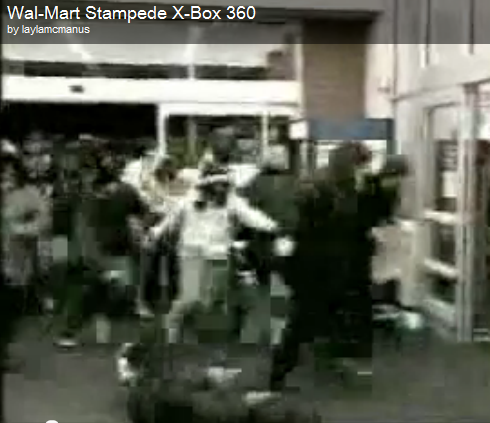 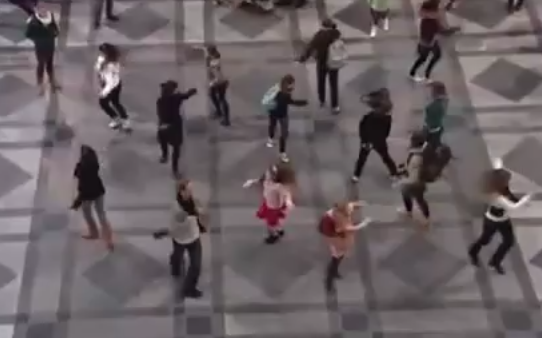 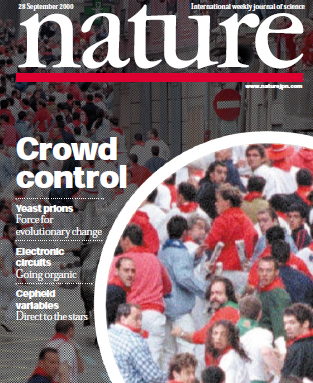 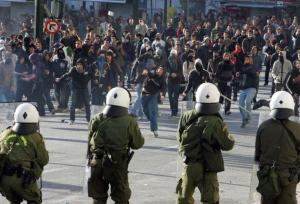 Sound of Music Flash Mob
http://oddculture.com/weird-news-stories/black-friday-mob-history/
Collective Movements
Rumors as collective processes
Mass hysteria
The War of the Worlds broadcast
Psychogenic illness
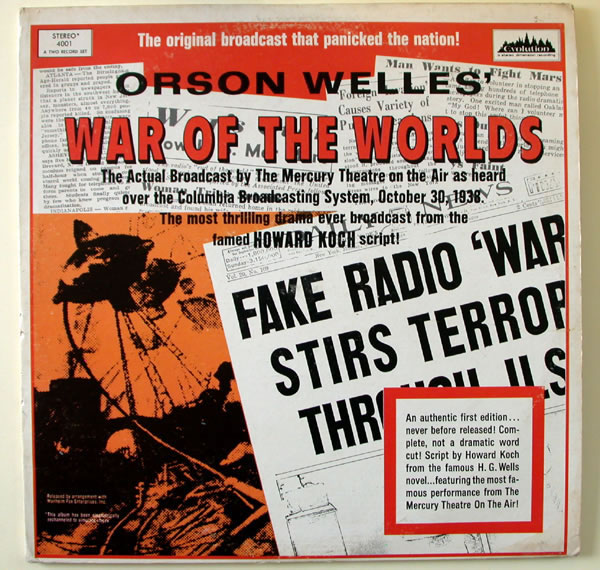 Trends, Social Movements
Collective Dynamics
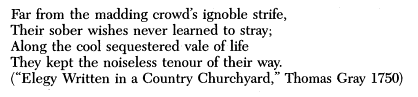 Contagion
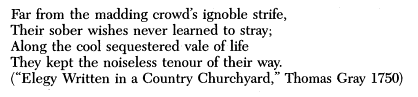 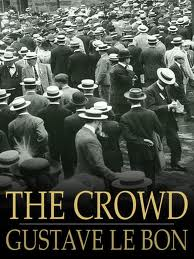 Le Bon’s crowd psychology 
Contagion: The spread of behaviors, attitudes, and affect through social collectives
Gladwell’s Tipping point analysis of social trends as contagious
connectors
mavens
salespeople
Convergence Theory
“Every man has a mob self and an individual self, in varying proportions”

D. H. Lawrence
Similarities among those who join crowds and collectives
Relative deprivation: people whose attainments fall below their expectations are more likely to join social movements.
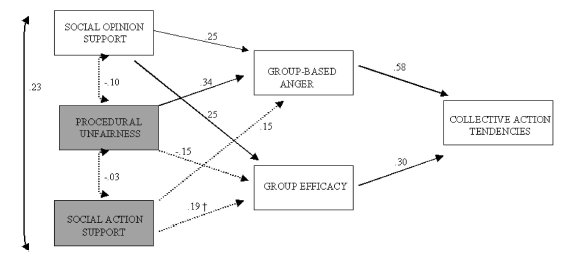 van Zomeren et al., 2004
Zimbardo’s deindividuation theory
Zimbardo’s deindividuation theory
reduced responsibility (diffusion of responsibility)
membership in large groups
heightened state of physiological arousal
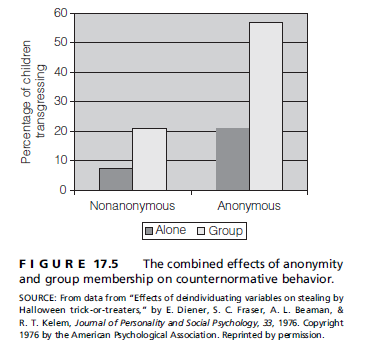 The Deindividuated State
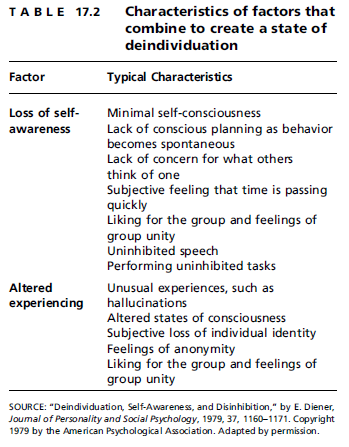 Research suggests that the deindividuated state has two basic components: 
reduced self‑awareness (minimal self‑consciousness, etc.) 
altered experience (disturbances in concentration and judgment, etc.)
Support for this model is limited
Emergent Norm Theory
Turning the strange into the normal
Turner and Killian’s emergent norm theory
Crowds often develop unique standards for behavior and that these atypical norms exert a powerful influence on behavior.
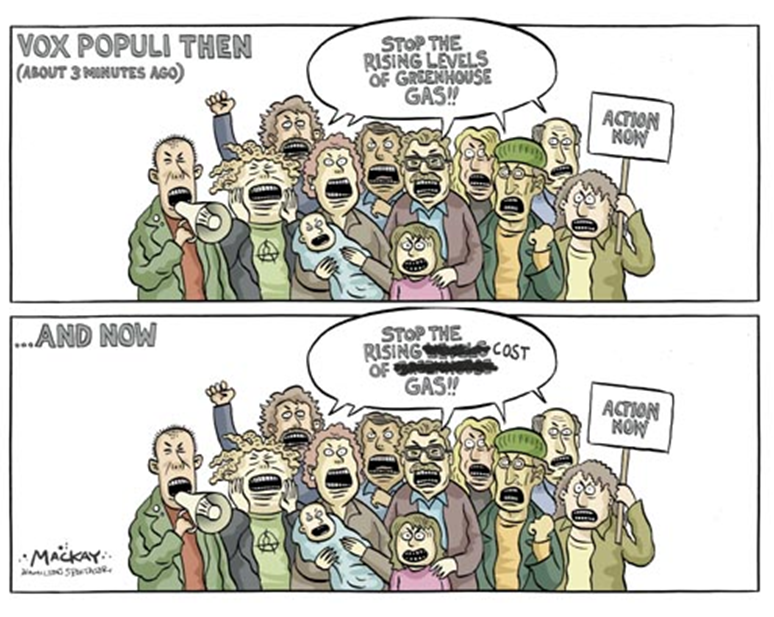 Example:  Baiting Crowds
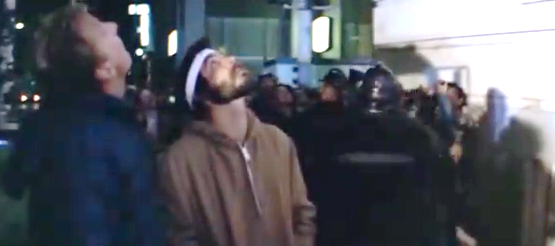 Social Identity Theory
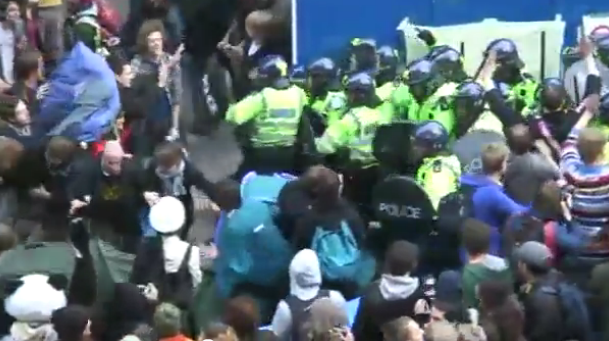 Collective behavior is sustained by identity processes
collectives sustain rather than undermine individuals’ identities 
ingroup/outgroup processes increase self-categorization
individuation: collective behavior in some cases represents an attempt to reestablish a sense of individuality
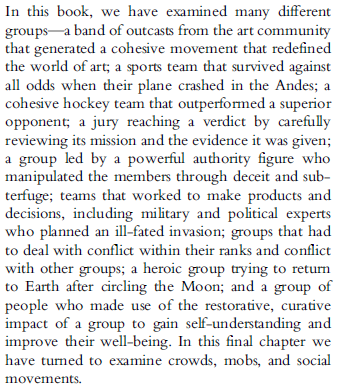 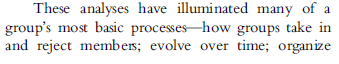 Conclusions about Collectives
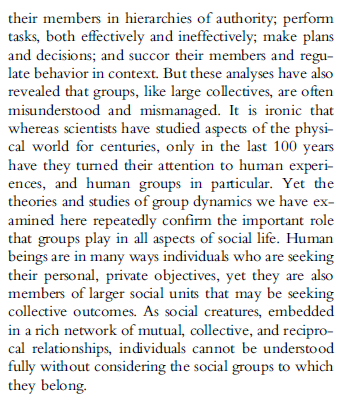 The “crowd‑as‑mad” assumption: Collectives differ from more routine groups in kind rather than in degree 

This view of collectives is questionable: Like groups in general, collectives are often misunderstood and mismanaged
Review
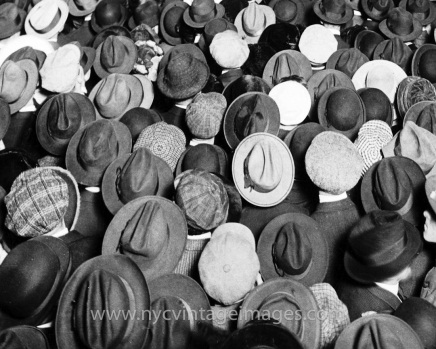 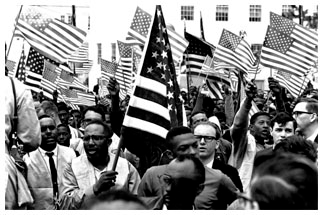 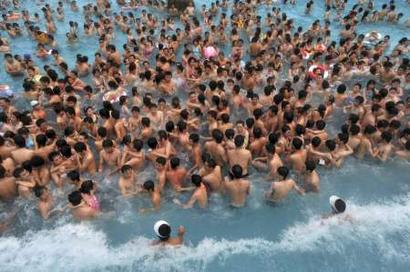 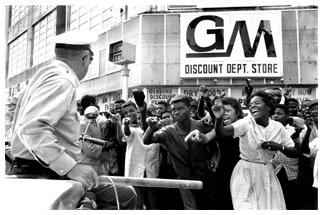 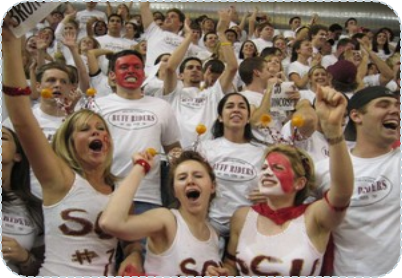 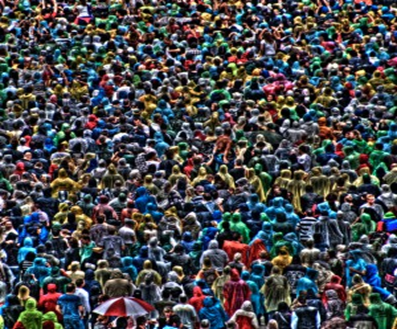